Lecture 08Bonus Thread
CS397/497 – Wireless Protocols for IoT
Branden Ghena – Winter 2021
With some advice from Neal Jackson (UC Berkeley)
Today’s Goals
Wallow in disappointment that the lab isn’t working

Understand addressing in Thread networks

Describe runtime behaviors like network joining

Discuss uses of IP in sensor networks
2
Outline
Thread Addressing

Runtime Behavior

Using IP
3
Thread overview
Build a networking layer on top of 15.4
Reuses most of PHY and MAC
Adds IP communication
Handles addressing and mesh maintenance

Goals
Simplicity – easy to install and operate
Efficiency – years of operation on batteries
Scalability – hundreds of devices in a network
Security – authenticated and encrypted communication
Reliability – mesh networking without single point of failure

Industry-focused, but based in academic research
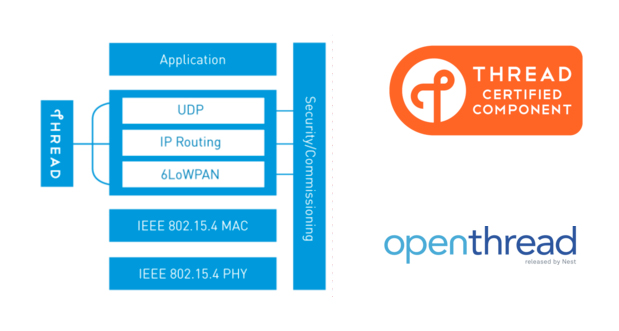 4
Combination of star and mesh topology
Routers (parent)
Mesh communication with other routers
Radio always on
Forwards packets for network devices
Enables other devices to join network
32 routers per network

End devices (child)
Communicates with one parent (router)
Does not forward packets
Can disable transceiver to save power
Send packets periodically to avoid timeout
511 end devices per router
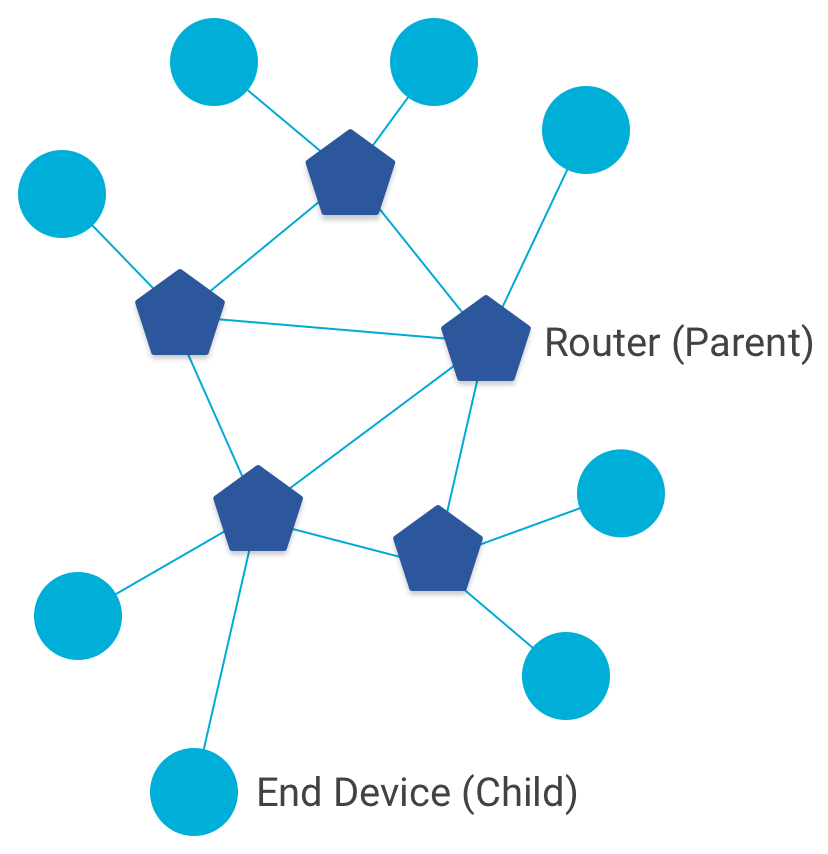 5
Other special roles
Thread leader
Device in charge of making decisions
Addresses, Joining details
Automatically selected from routers
One leader at any given time
Additional leader is selected if the network partitions

Border router
Router that also has connectivity to another network
Commonly WiFi or Ethernet
Provides external connectivity
Multiple border routers may exist at once
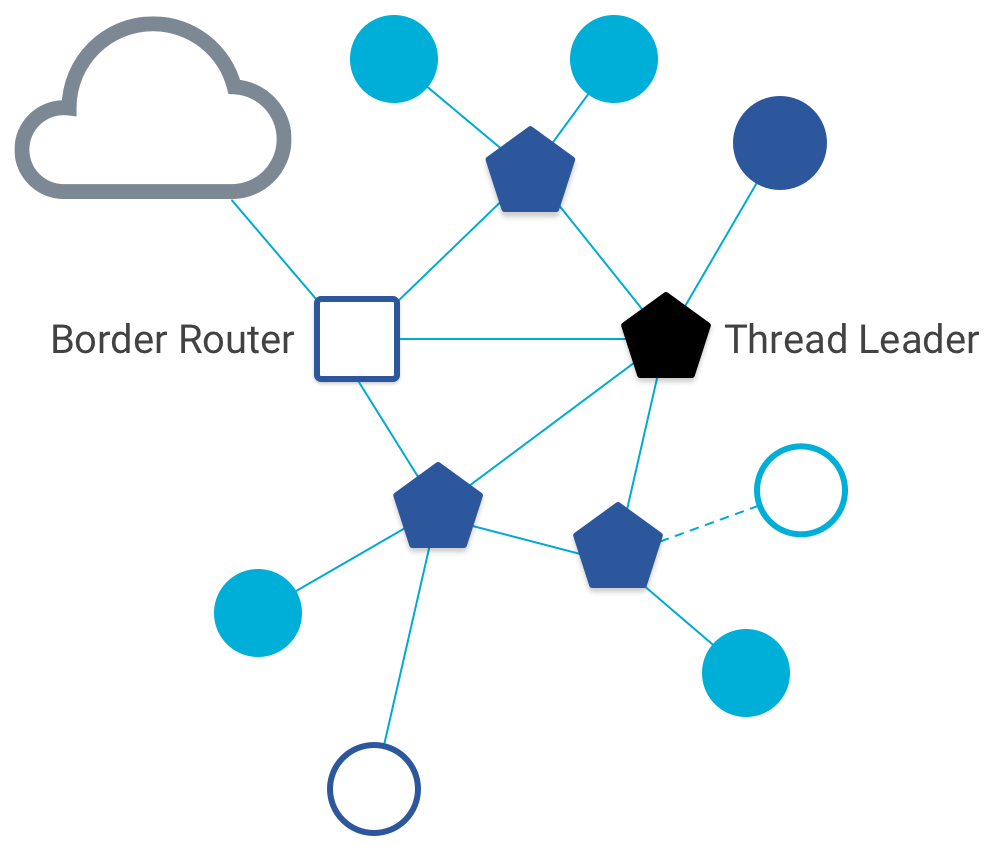 6
Background: IPv6 address notation rules
Groups of zeros can be replaced with “::”
Can only use “::” in one place in the address
Leading zeros in a 16-bit group can be omitted
 
0000:0000:0000:0000:0000:0000:0000:0001 → ::1  
2345:1001:0023:1003:0000:0000:0000:0000 → 2345:1001:23:1003::  
aecb:0222:0000:0000:0000:0000:0000:0010 → aecb:222::10
 
Special addresses
Localhost - ::1 (IPv4 version is 127.0.0.1)
Link-Local Network - fe80:: (bottom 64-bits are ~device MAC address)
Local Network – fc00:: and fd00::
Global Addresses – 2000:: (various methods for allocating bottom bits)
7
Benefit to IPv6: multiple address spaces per Thread device
Each device gets an IPv6 address for each way to contact it
Global IP address
Mesh-local IP address
Link-local IP address
Topology-based IP address
Role-based IP address(es)
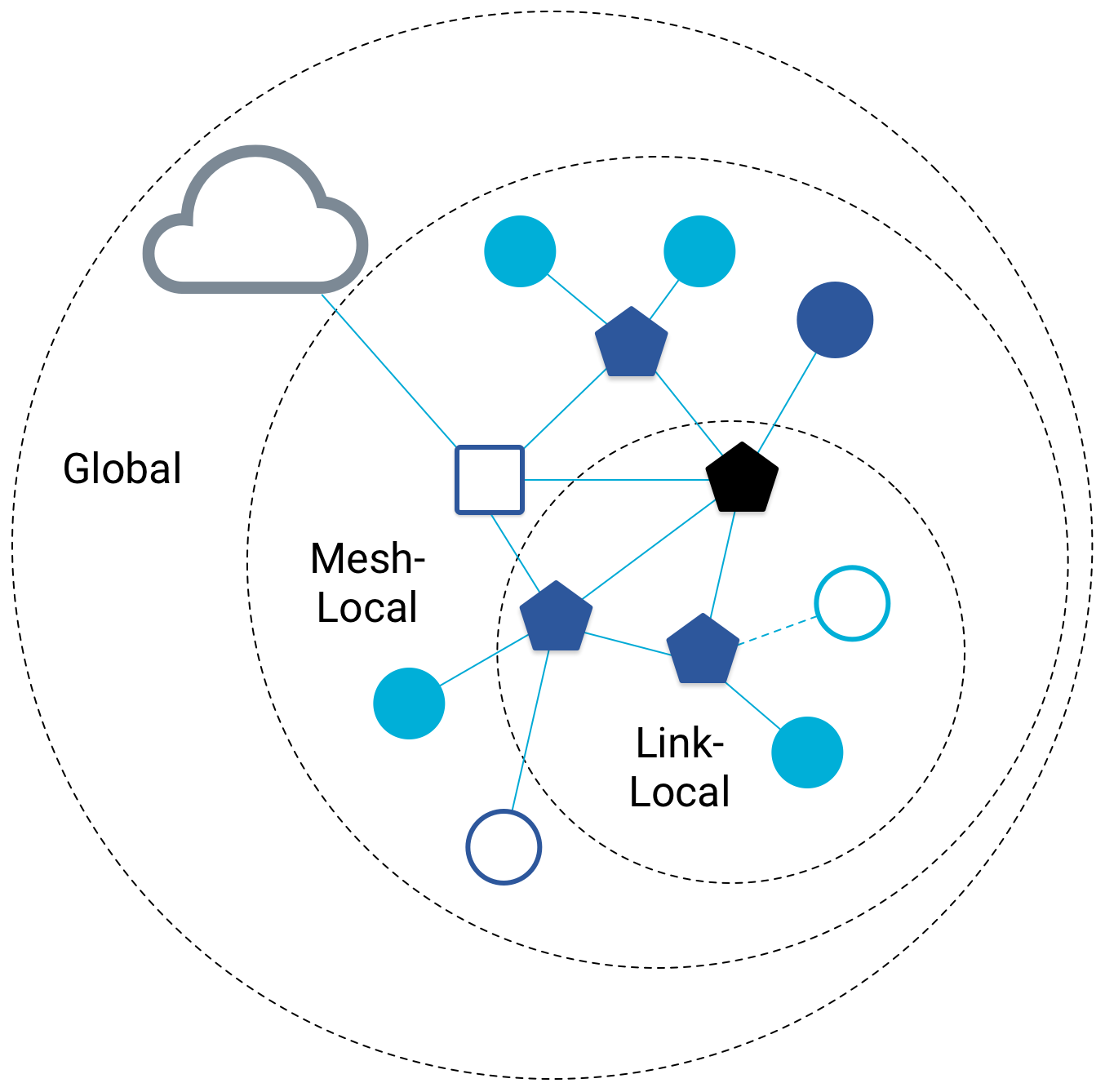 8
Traditional addresses in Thread
Link-Local Addresses
FE80::/16
Bottommost 64-bits are EUI-64 (MAC address with 0xFFFE in the middle)
Permanent for a given device (no matter the network)
Used for low-layer interactions with neighbors (discovery, routing info)

Mesh-Local Addresses
FD00::/8 (FD00:: and FC00:: are for local networks)
Remaining bits are randomly chosen as part of joining the network
Permanent while connection is maintained to a network
Used for application-layer interactions

Global Addresses
2000::/3
Public address for communicating with broader internet through Border Router
Various methods for allocation (SLAAC, DHCP, Manual)
9
Topology-based addresses in Thread
FD00::00ff:fe00:RLOC16
Same top bits as mesh-local

Routing Locator (RLOC)
Router ID plus Child ID



Changes with network topology
Used for routing packets
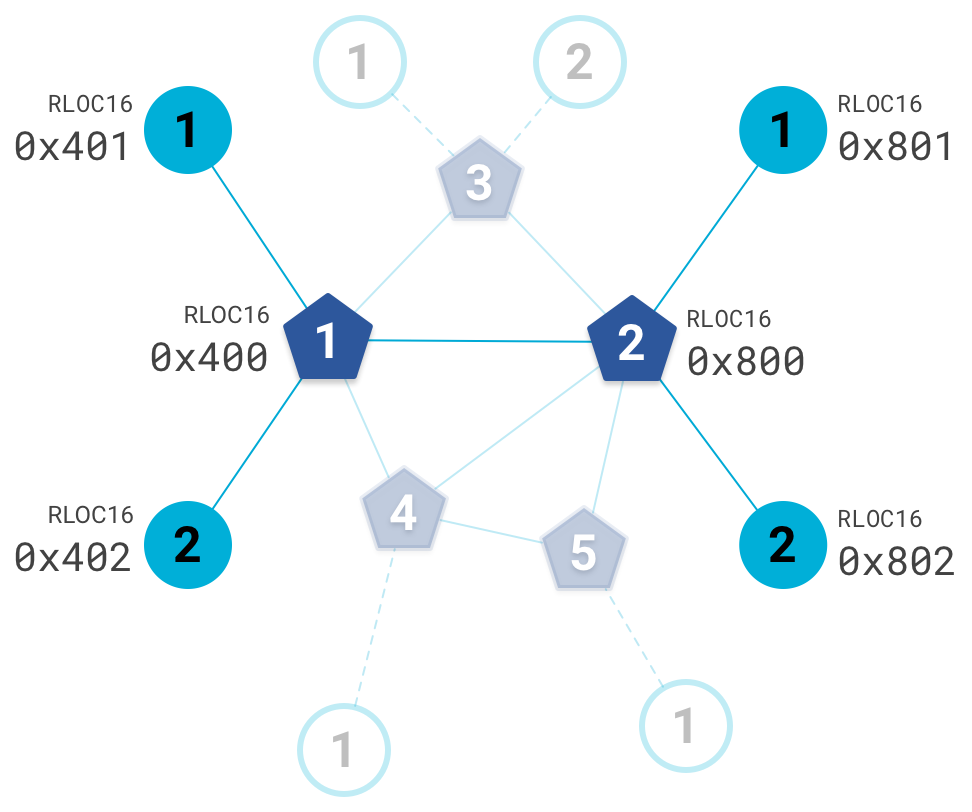 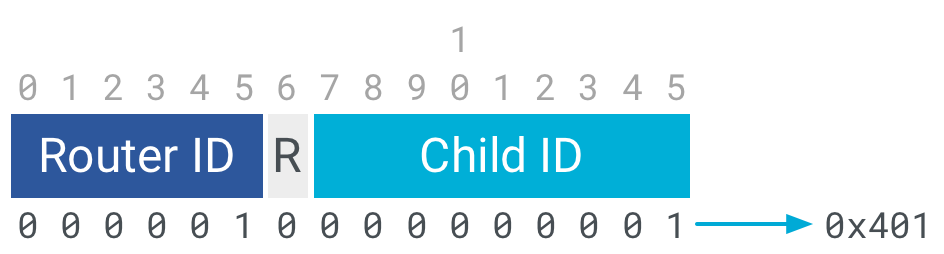 10
Role-based addresses in Thread
Multicast
FF02::1 – link-local, all listening devices
FF02::2 – link-local, all routers/router-eligible
FF03::1 – mesh-local, all listening devices
FF03::2 – mesh-local, all routers/router-eligible

Anycast
FD00::00FF:FE00:FCxx
00 – Thread Leader
01-0F – DHCPv6 Agent
30-37 – Commissioner
etc.
11
Outline
Thread Addressing

Runtime Behavior

Using IP
12
Discovering Thread networks
Beacon request MAC command
Routers/Router-eligible devices respond
Payload contains information about network

Thread network specification
PAN ID – 16-bit ID
XPAN ID – extended 64-bit ID
Network Name – human-readable

Active scanning across channels canquickly find all existing nearby networks
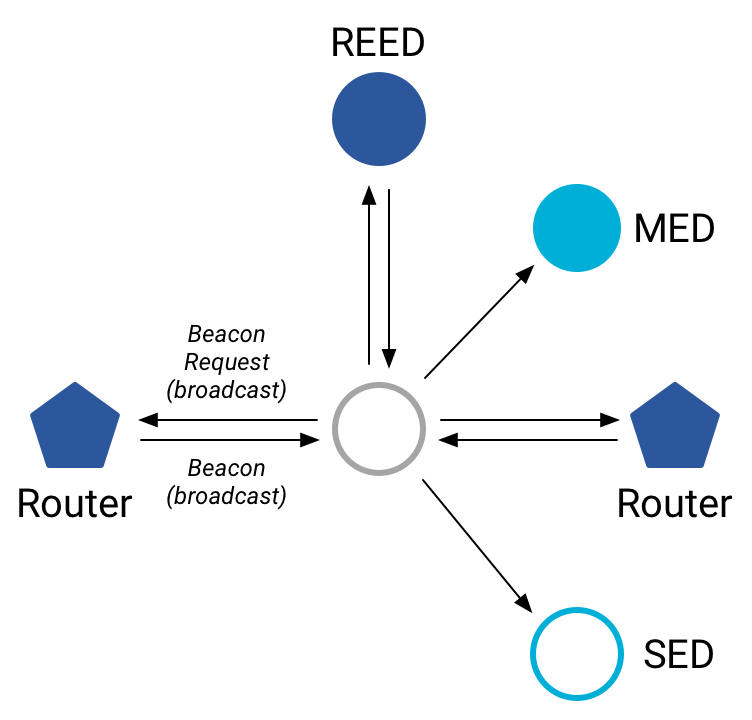 13
Creating a new network
Select a channel (possibly by scanning for availability)

Become a router
Elect yourself as Thread Leader
Respond to Beacon Requests from other devices

Further organization occurs through Mesh-Level Establishment protocol
14
Mesh-Level Establishment
Creating and configuring mesh links
Payloads placed in UDP packets within IPv6 payloads

Commands for mesh
Establish link
Advertise link quality
Connect to parent

TLVs (Type-Length-Value)
Various data types that may be helpful within those packets
Addresses, Link Quality, Routing Data, Timestamps
OR (secure version)
15
Joining an existing network
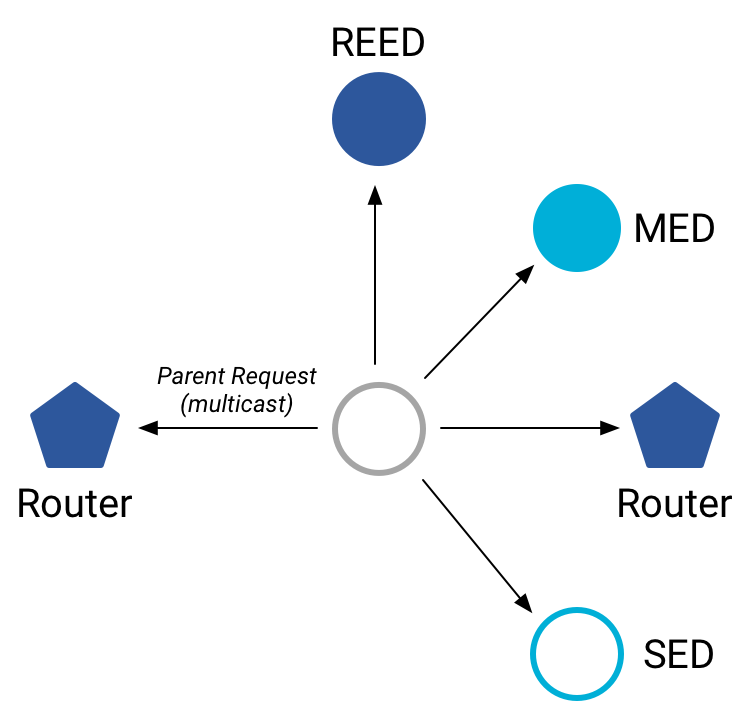 All devices join as a child of some existing router

Send a Parent Request (to all routers/router-eligible)
Using the multicast, link-local address

Receive a Parent Response (from all routers/router-eligible separately)
Contains information on link quality
Send a Child ID Request (to router with best link)
Contains parameters about the new child device
Receive a Child ID Response (from that router)
Contains address configurations
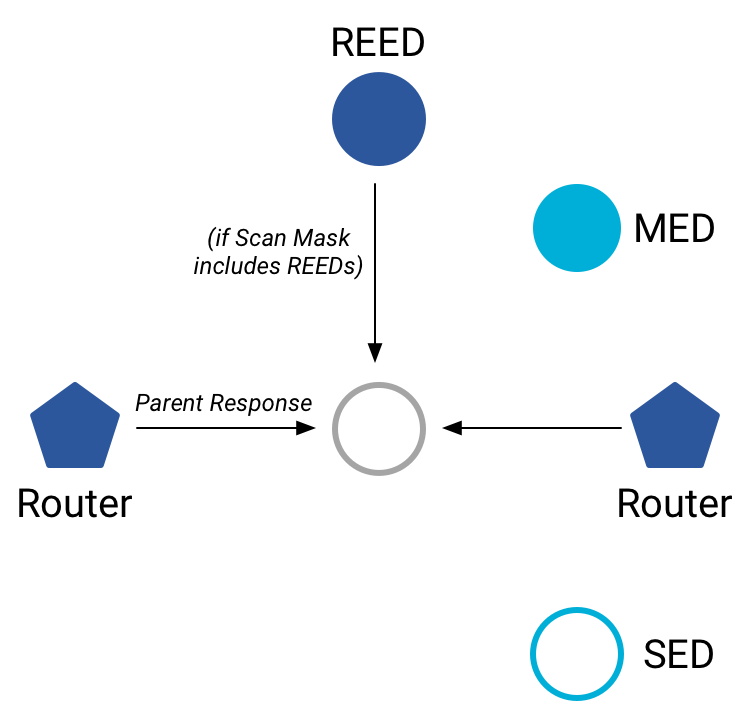 16
Becoming a router
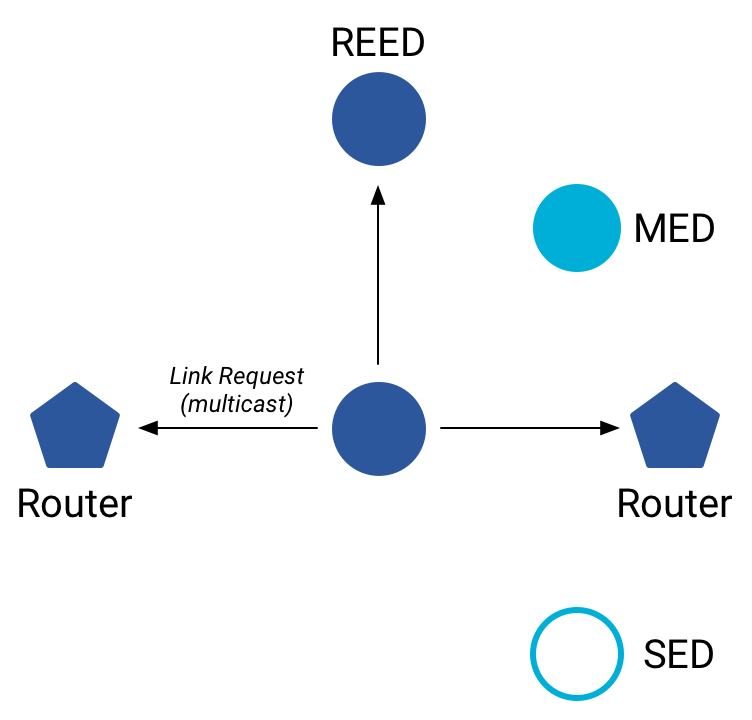 Thread tries to maintain 16-23 routers (max 32)
Goals: path diversity, extend connectivity

Send a Link Request (to all routers/router-eligible)
Using the multicast, link-local address

Receive Link Accept and Request (from each router separately)
Forms bi-directional link

Send a Link Accept (to each router individually)
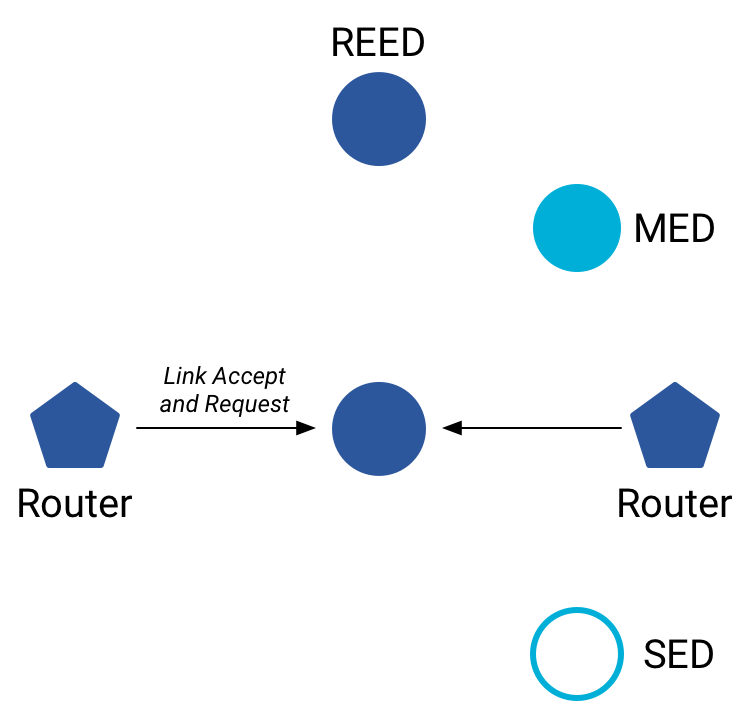 17
Outline
Thread Addressing

Runtime Behavior

Using IP
18
Communicating with IP
Any communication that layers on top of IP is now possible
If there is a library to support it

Common choices
UDP
DNS – translate hostnames into IP addresses
SNTP – get real-world time, accuracy better than 1 second
CoAP – send and receive data
19
Constrained Application Protocol - CoAP
HTTP, but over UDP targeting less-capable devices
Same REST architecture
Adds capability for automatic retransmissions




CoAP Requests
Have a type: GET, POST, PUT, DELETE
Have a URL: /file/etc
Have data up to 65 KB
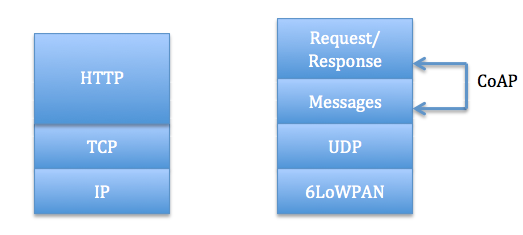 20
Sensor networks don’t use TCP (yet?)
Uncommon choice: TCP
Concerns: Too large, too slow, poorly suited to lossy networks
Also concerning: We’re just replicating TCP poorly

Work in progress:
Sam Kumar, Michael Anderson, Hyung-Sin Kim, David Culler.“Performant TCP for Low-Power Wireless Networks”. 2020.
The debate is still very much open
21
A problem: the siloed internet of things
Problem: companies are more interested in selling you the whole stack
Which then makes it harder for devices to be interoperable

This is not Thread or IP-specific, but a problem all IoT devices are facing

IP question:
What IP address do you send data to?
Manufacturer’s server is an obvious choice
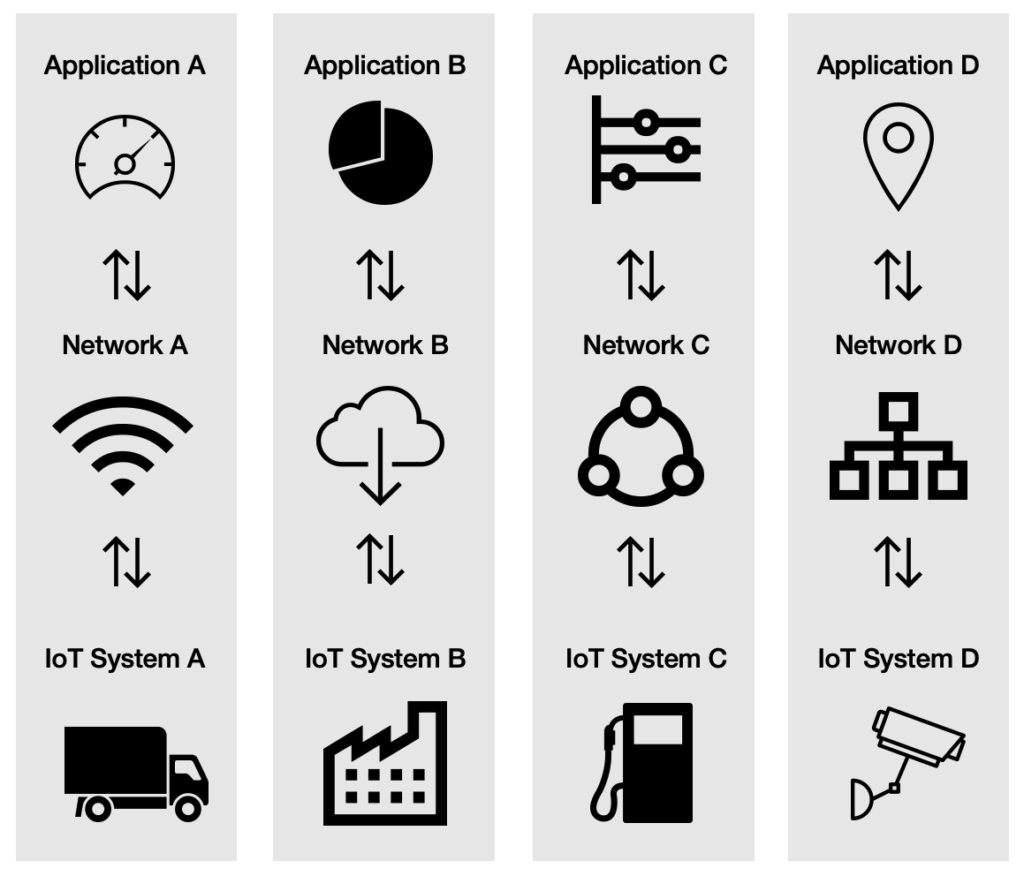 22
Outline
Thread Addressing

Runtime Behavior

Using IP
23